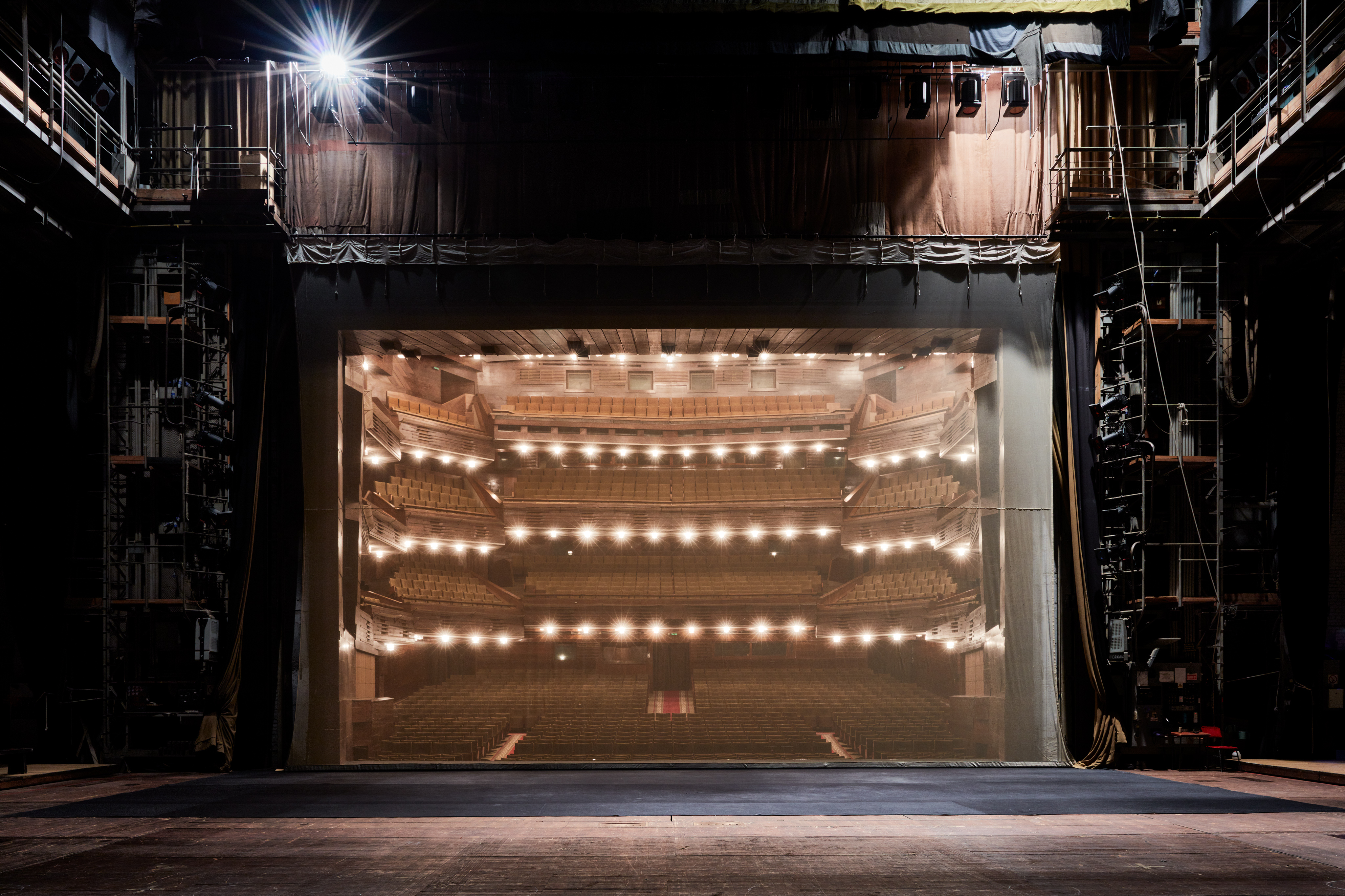 ТЕАТР
Онтология
Антропология
Десакрализация | Ресакрализация
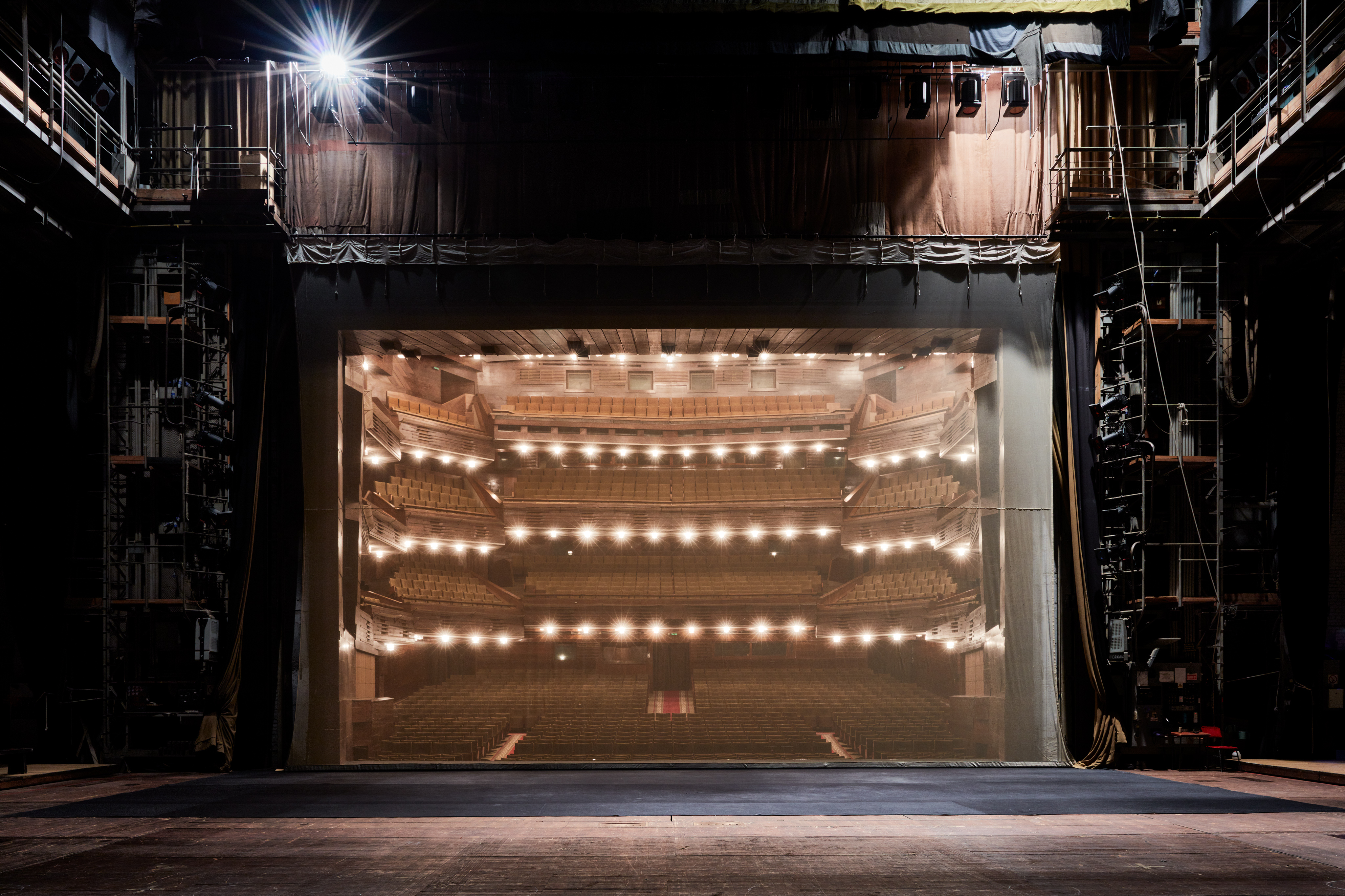 ТЕАТР
Онтология
часть I
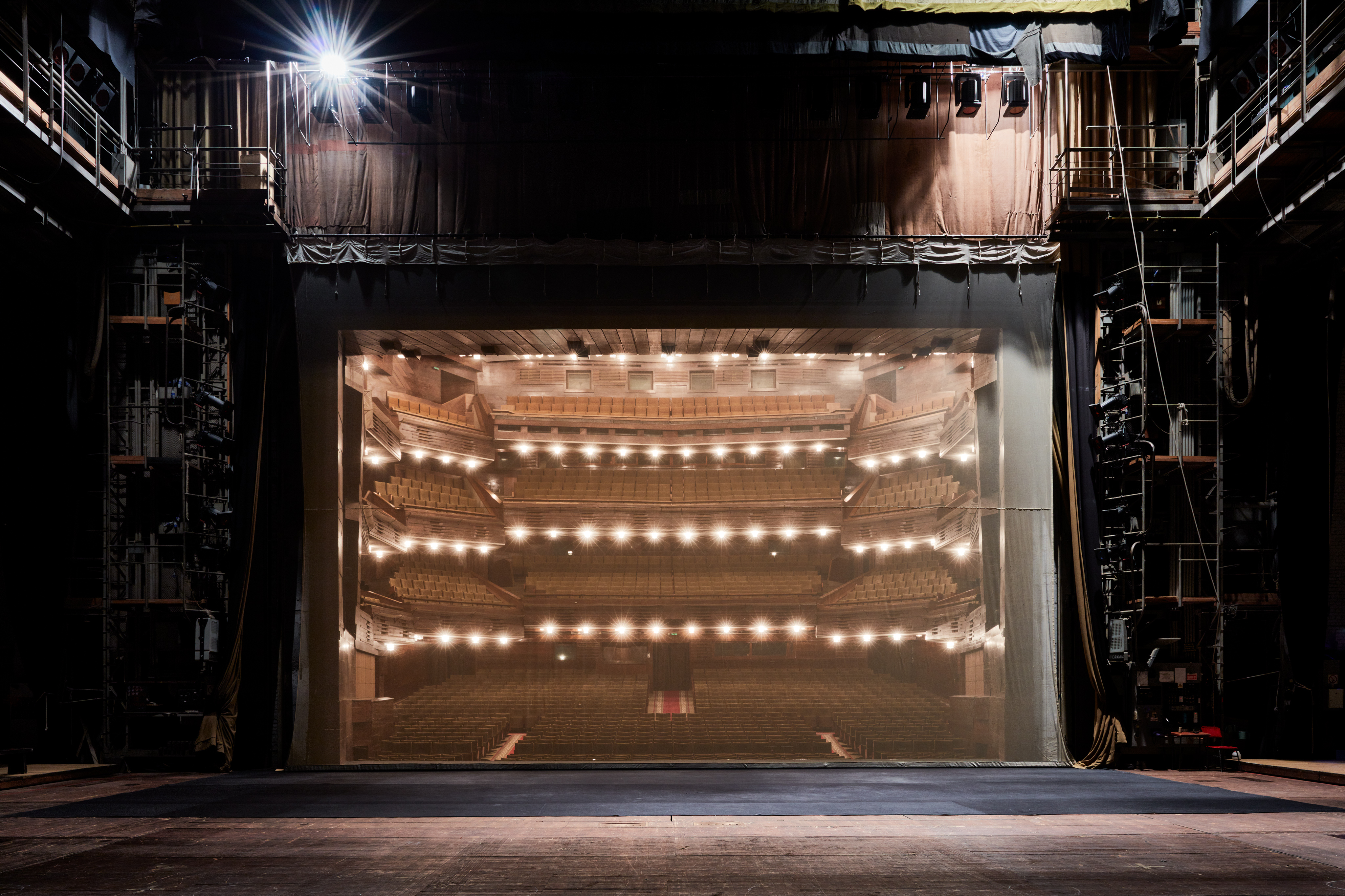 ТЕАТР
Лекция 5
Роль
Онтология
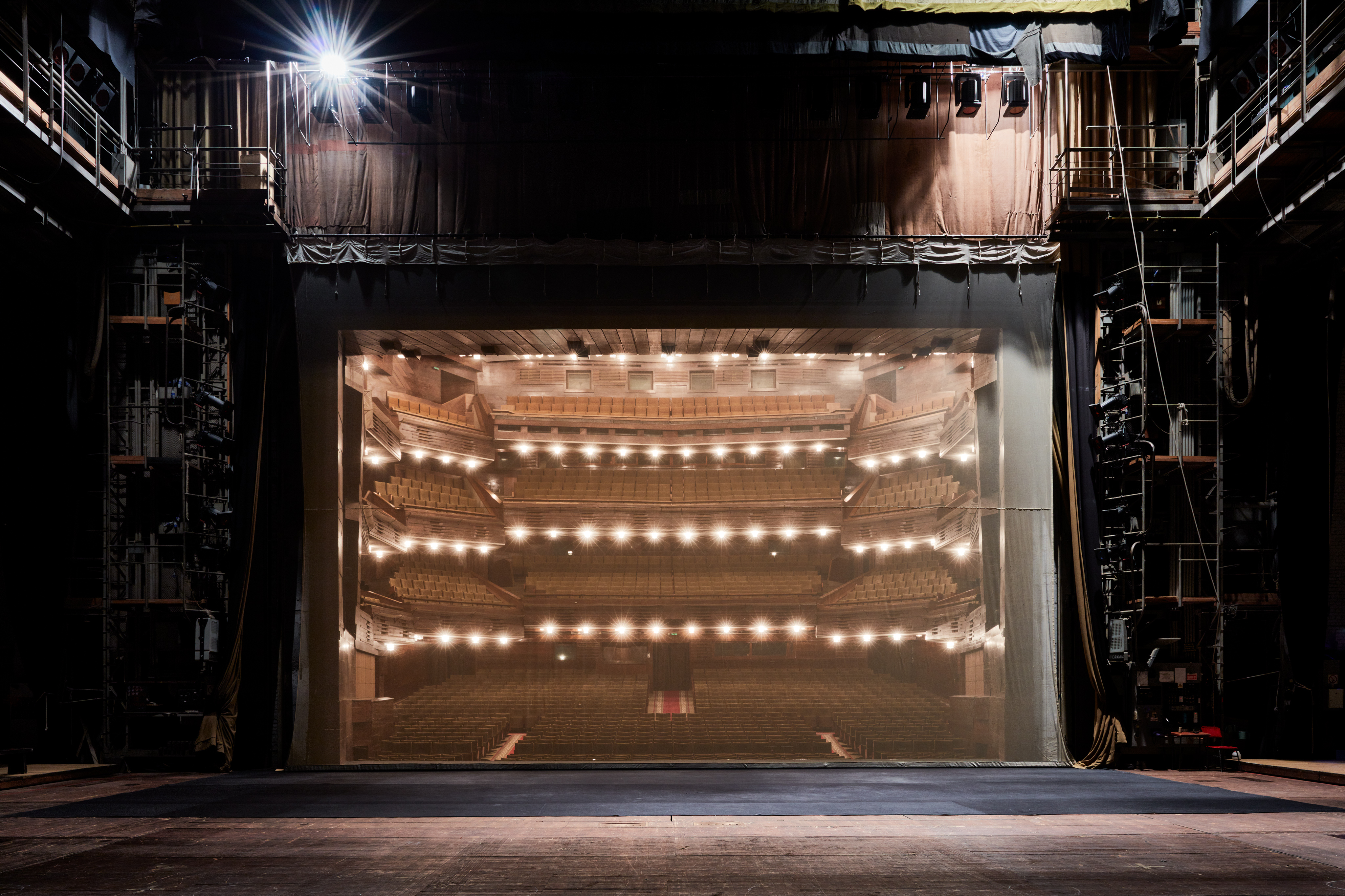 ТЕАТР
Кого играют актеры?
Онтология
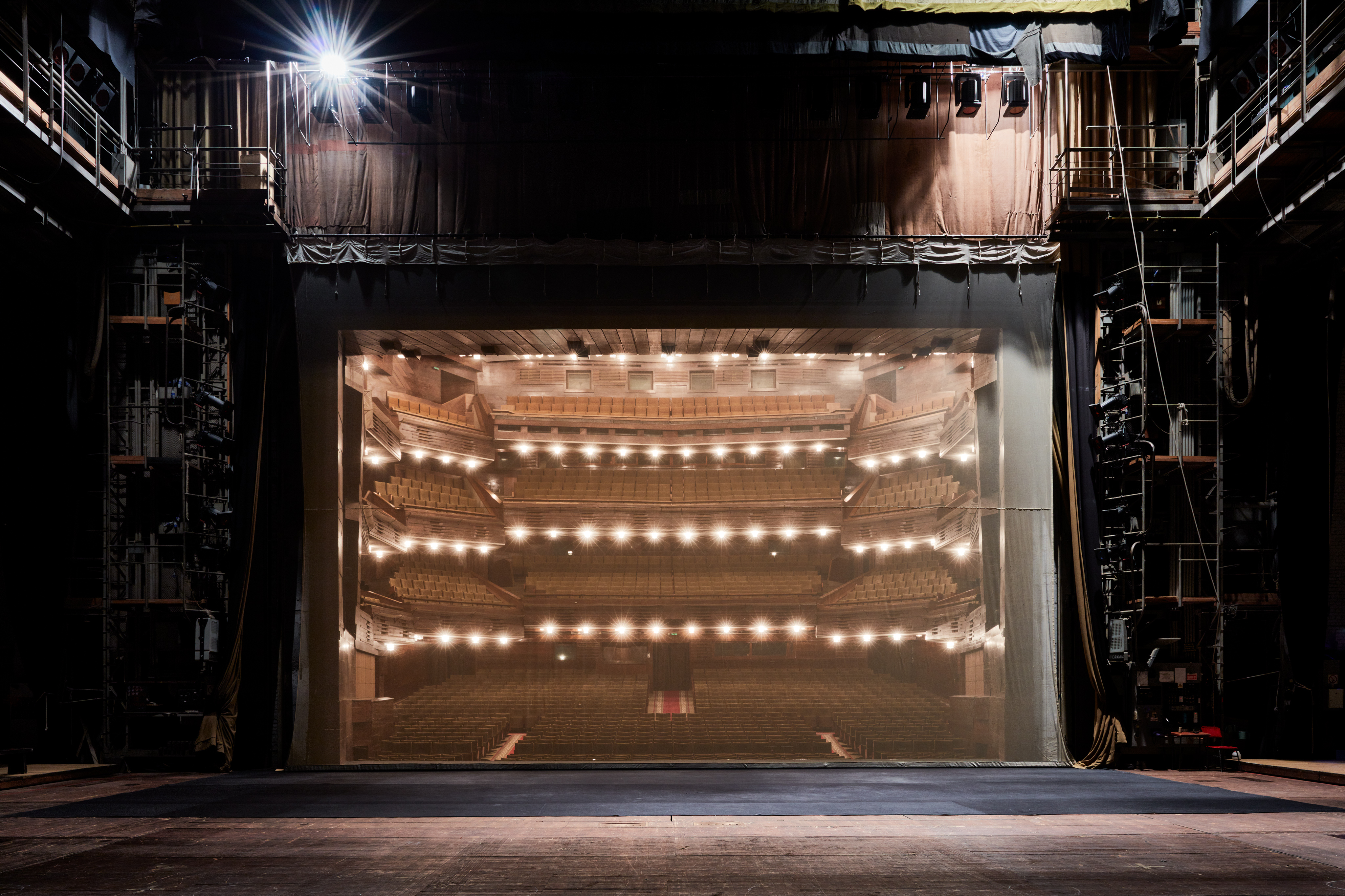 ТЕАТР
Этос
Онтология
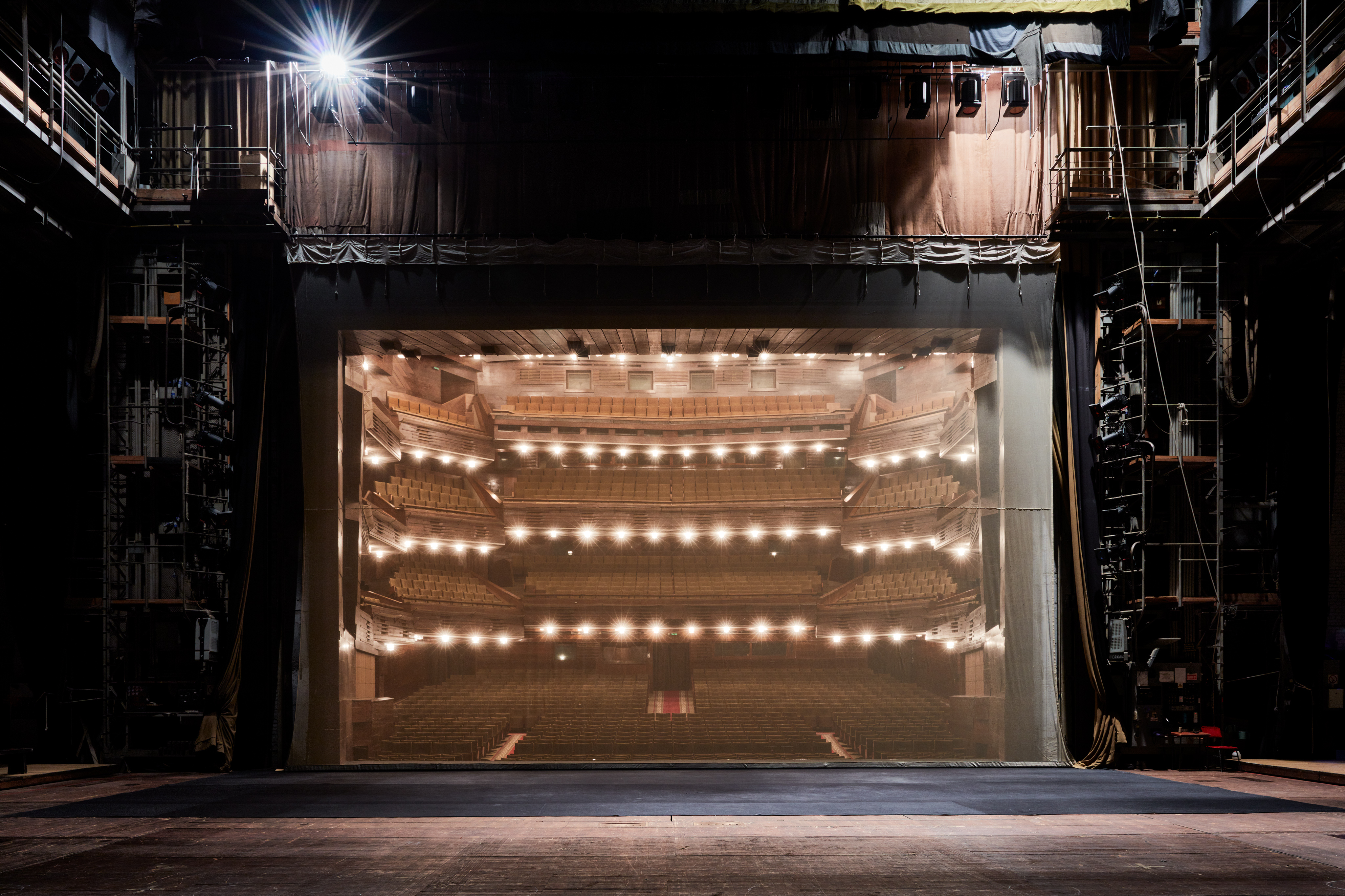 ТЕАТР
Просопопоэйя
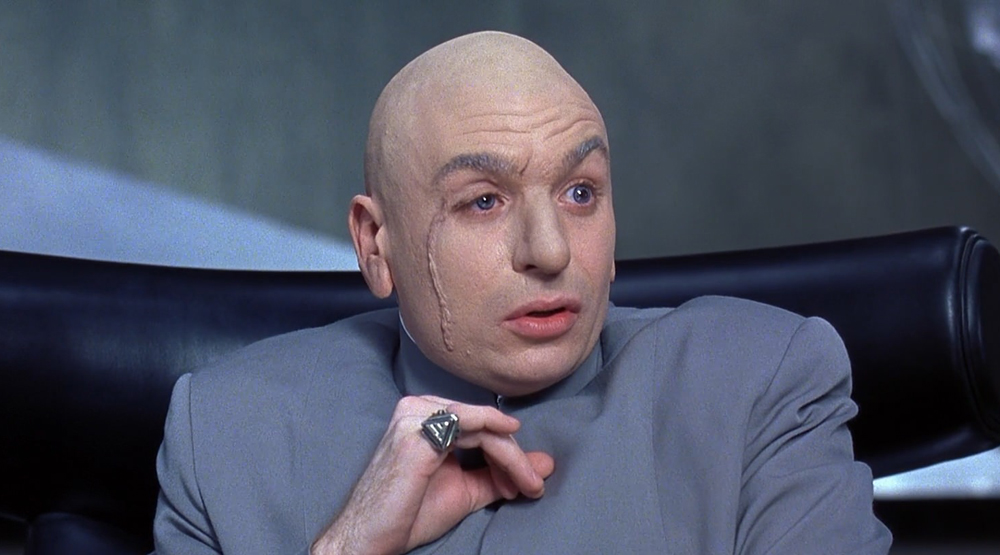 Онтология
Доктор Зло
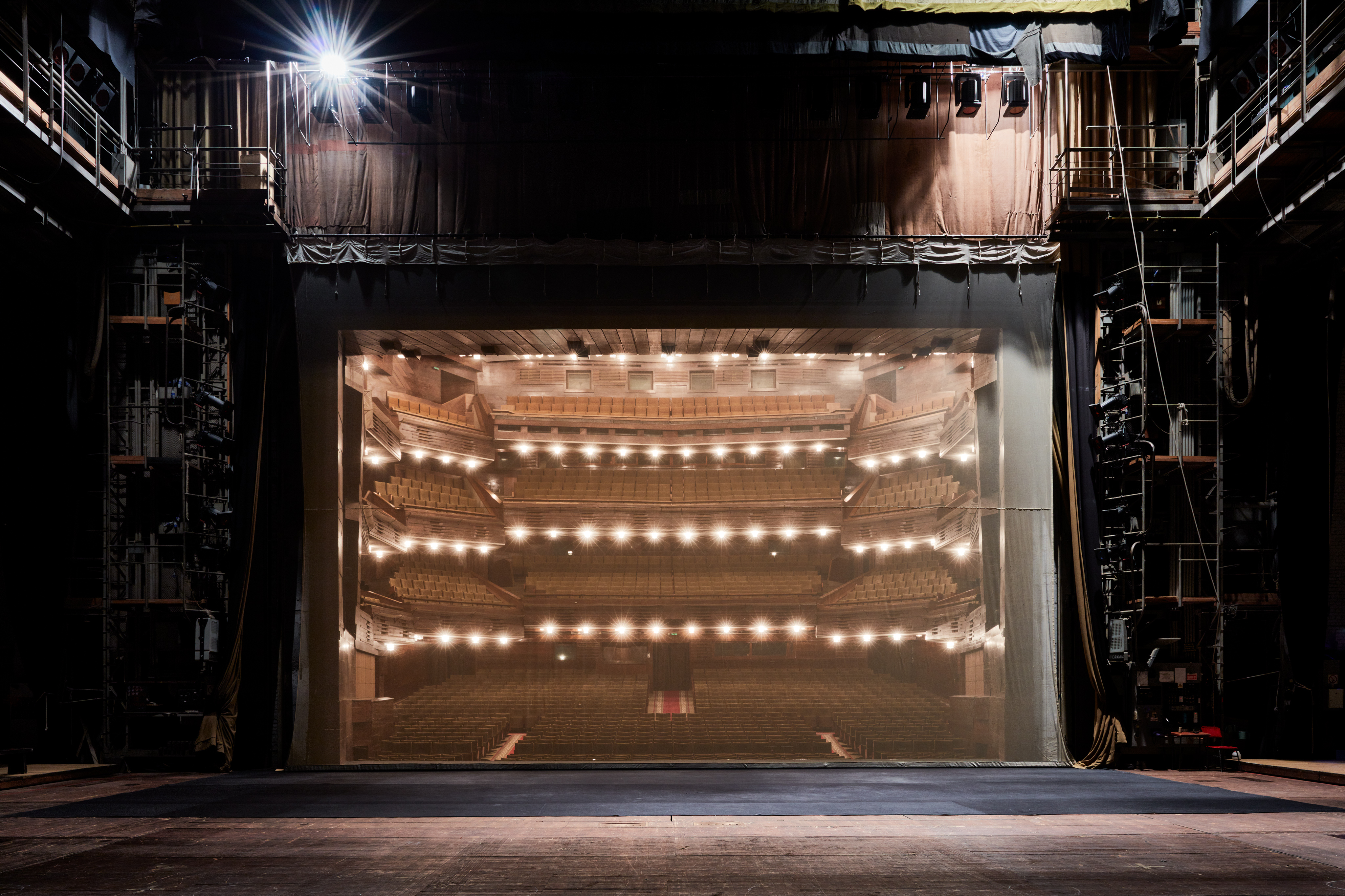 ТЕАТР
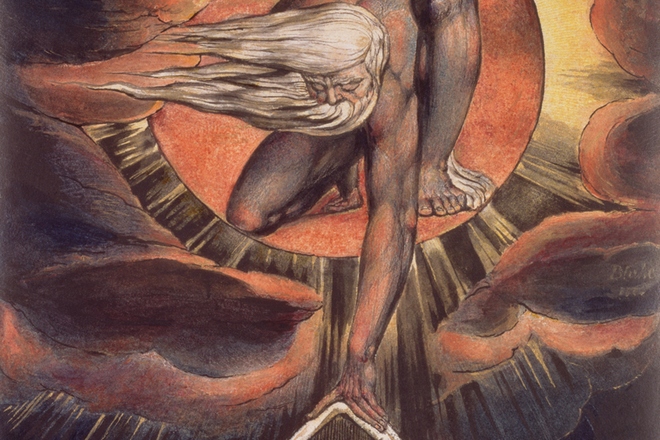 Онтология
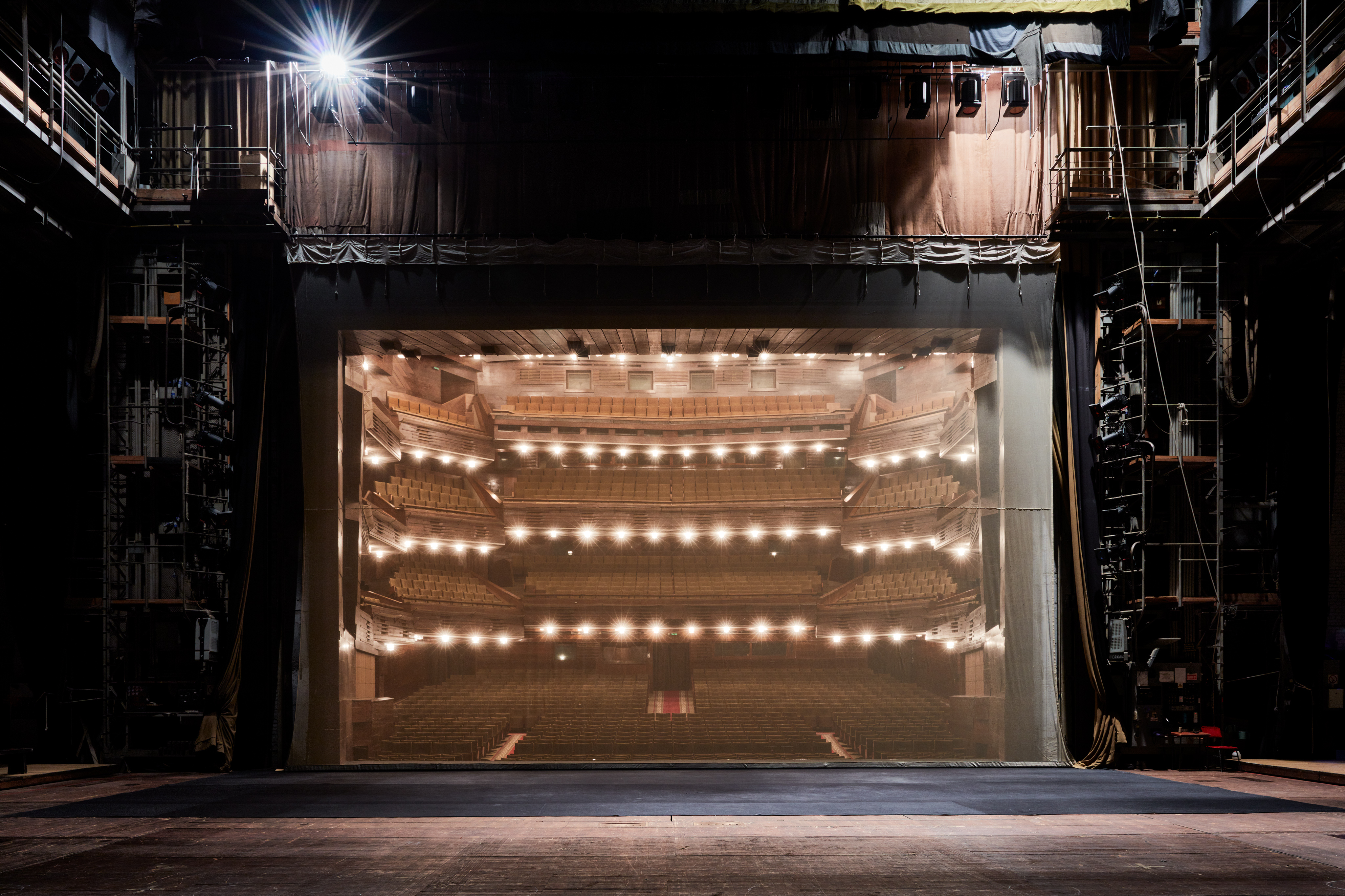 ТЕАТР
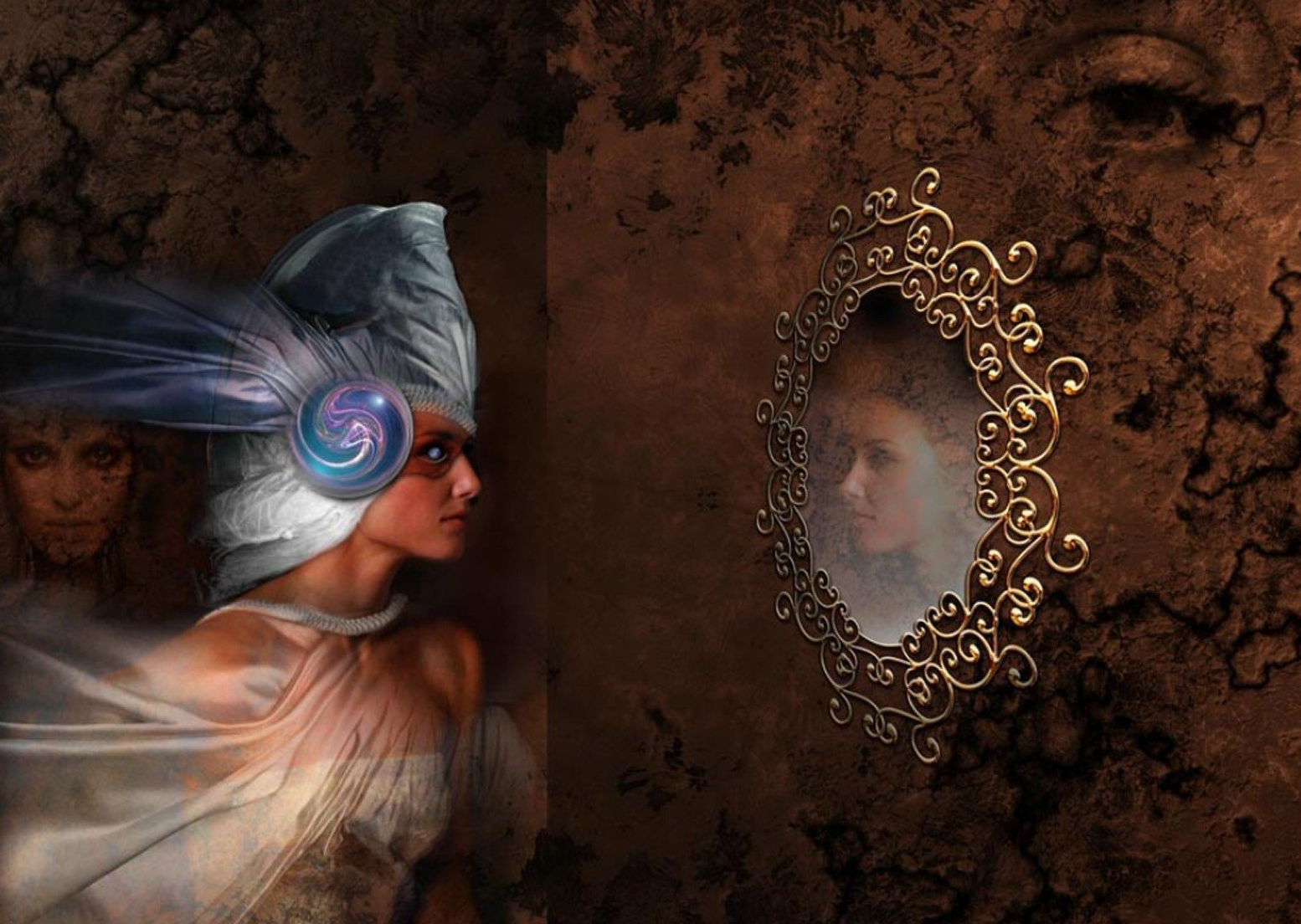 Онтология
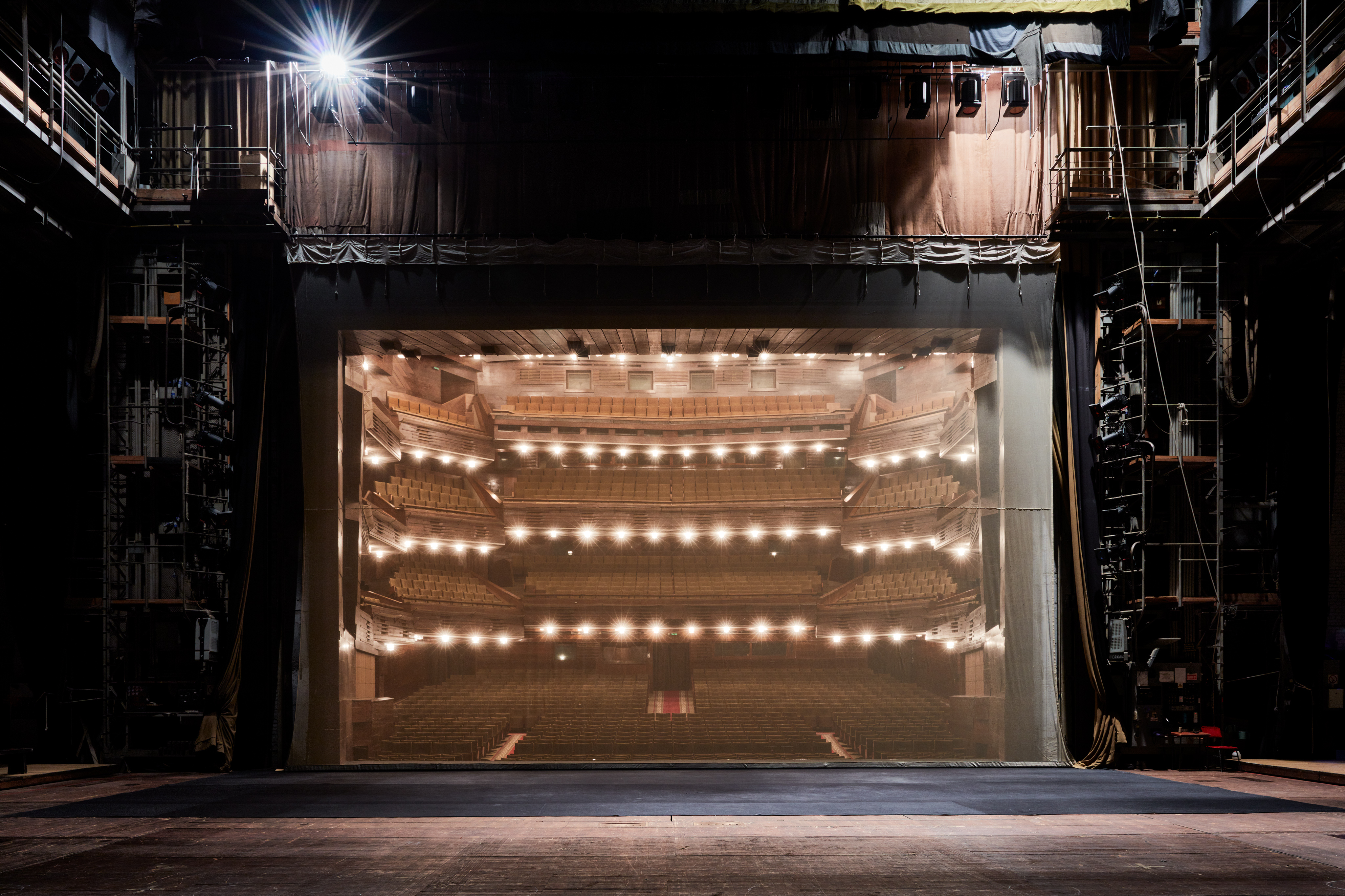 ТЕАТР
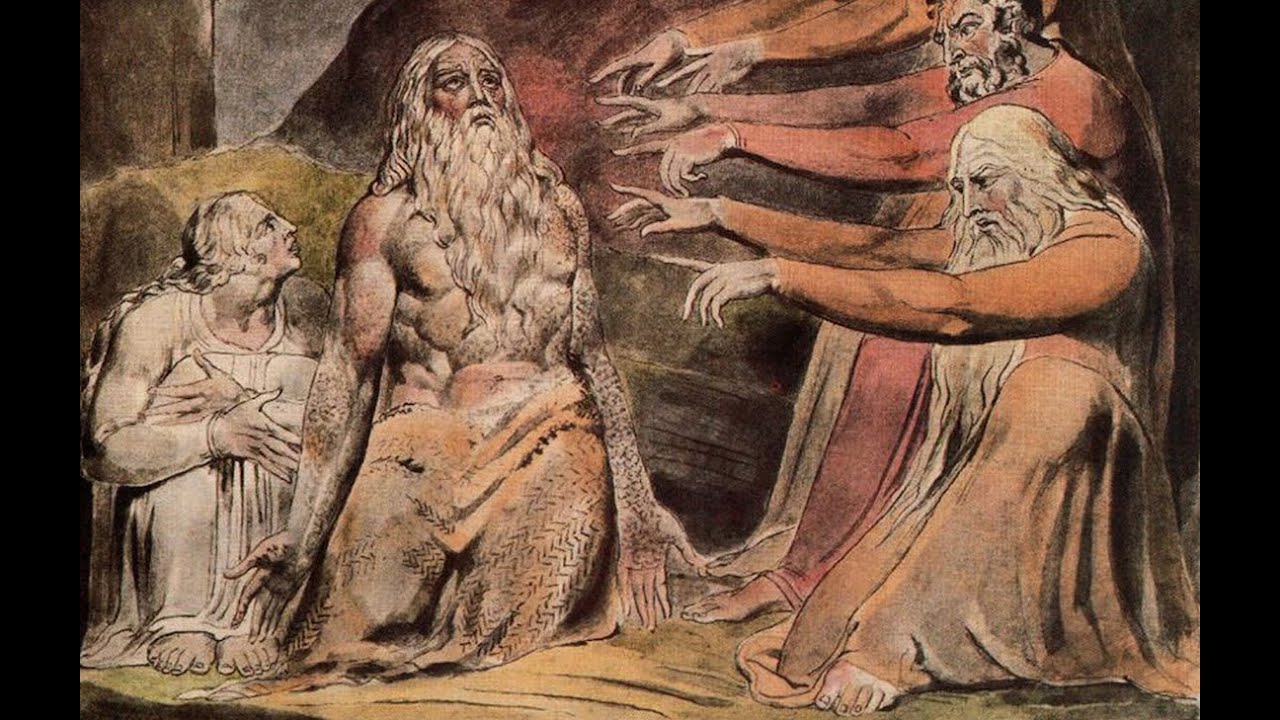 Онтология
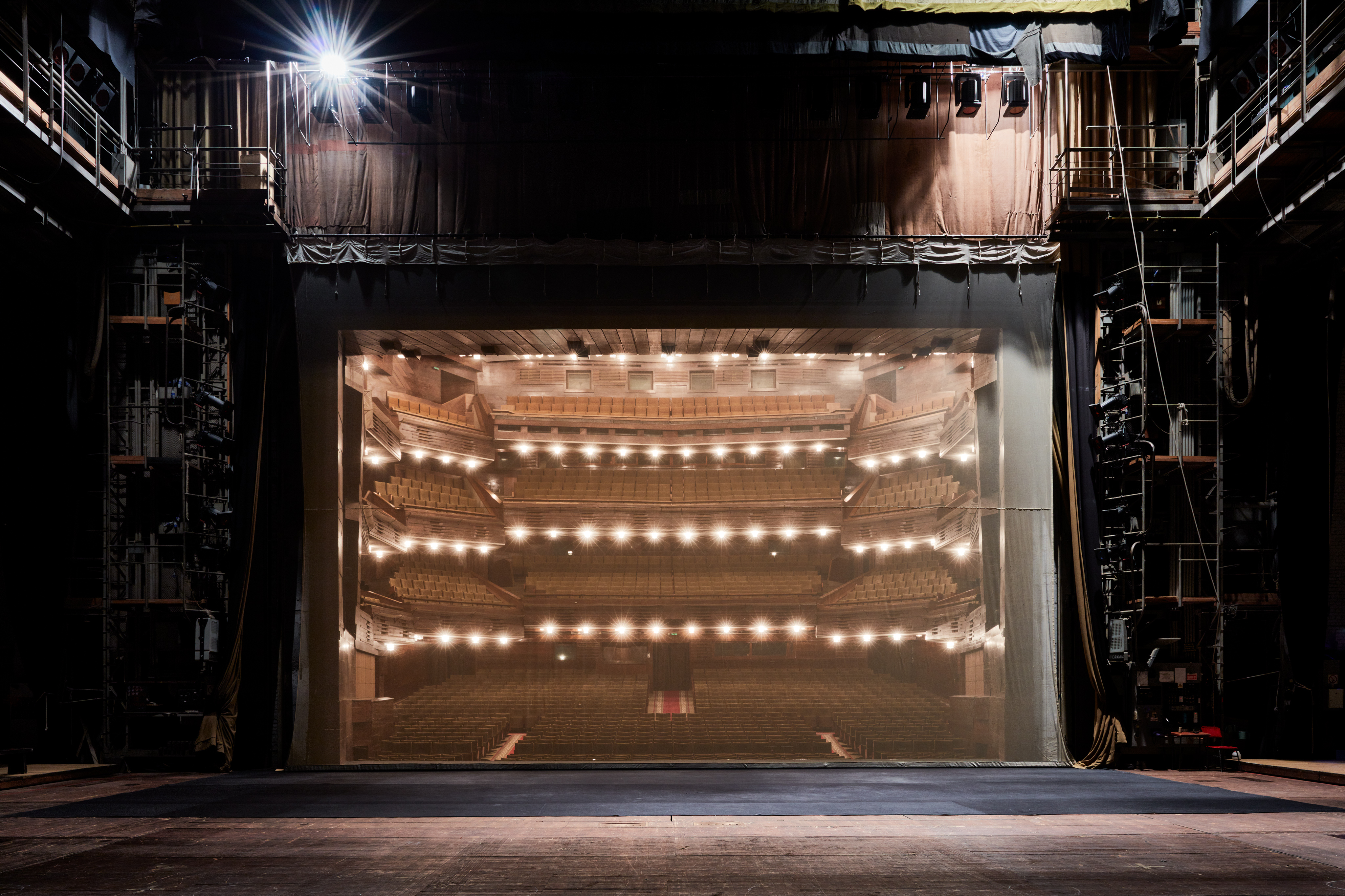 ТЕАТР
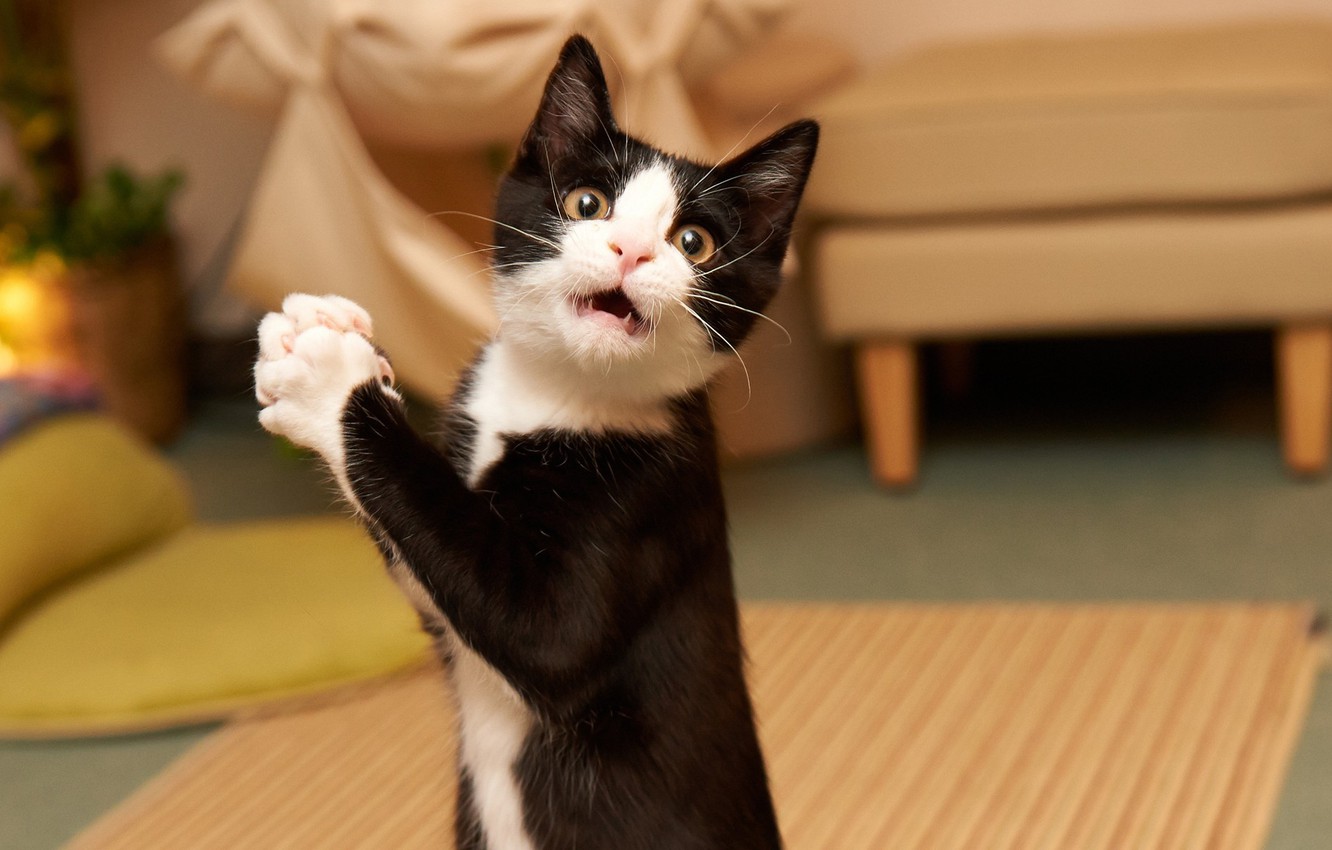 Онтология
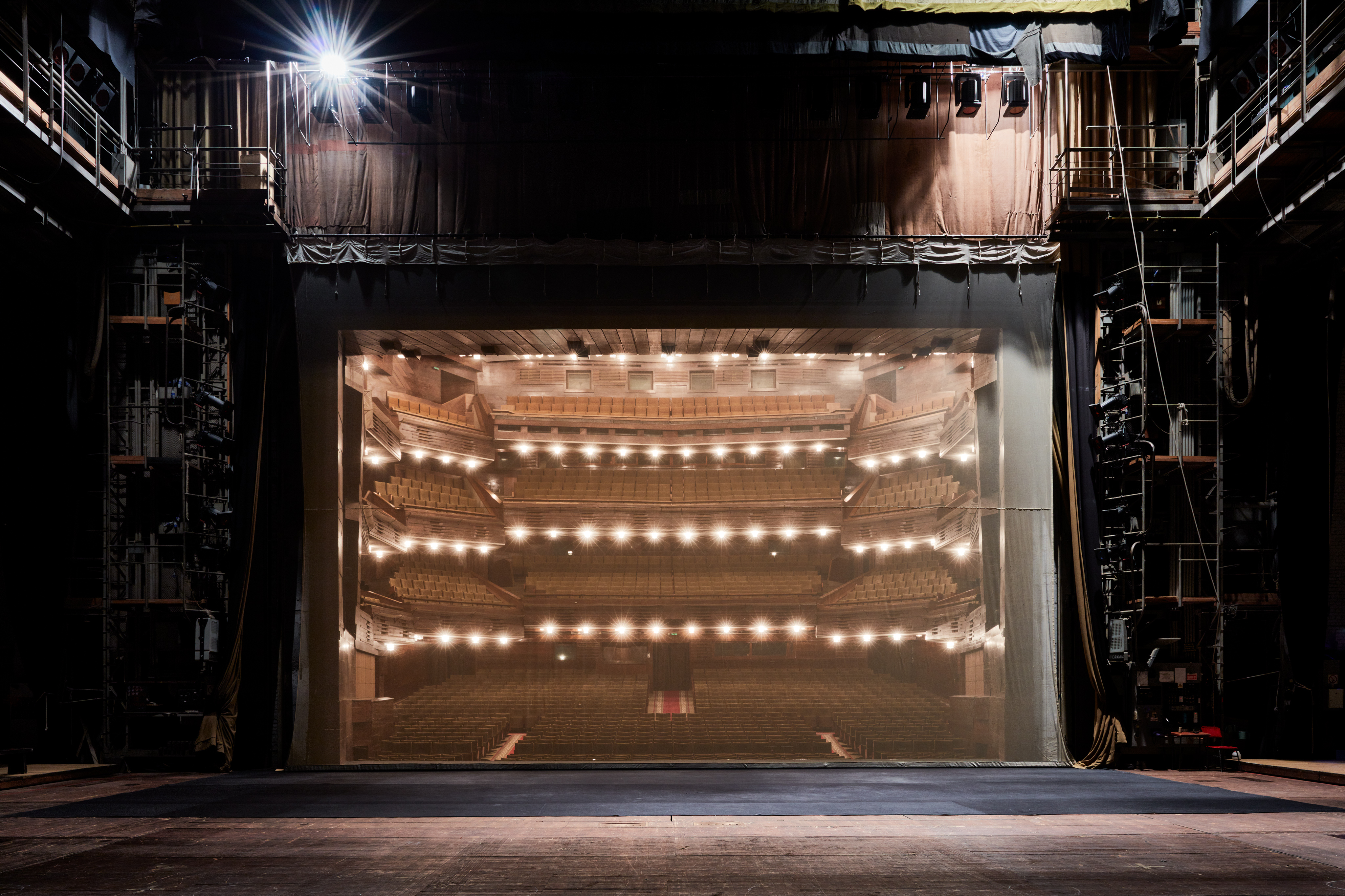 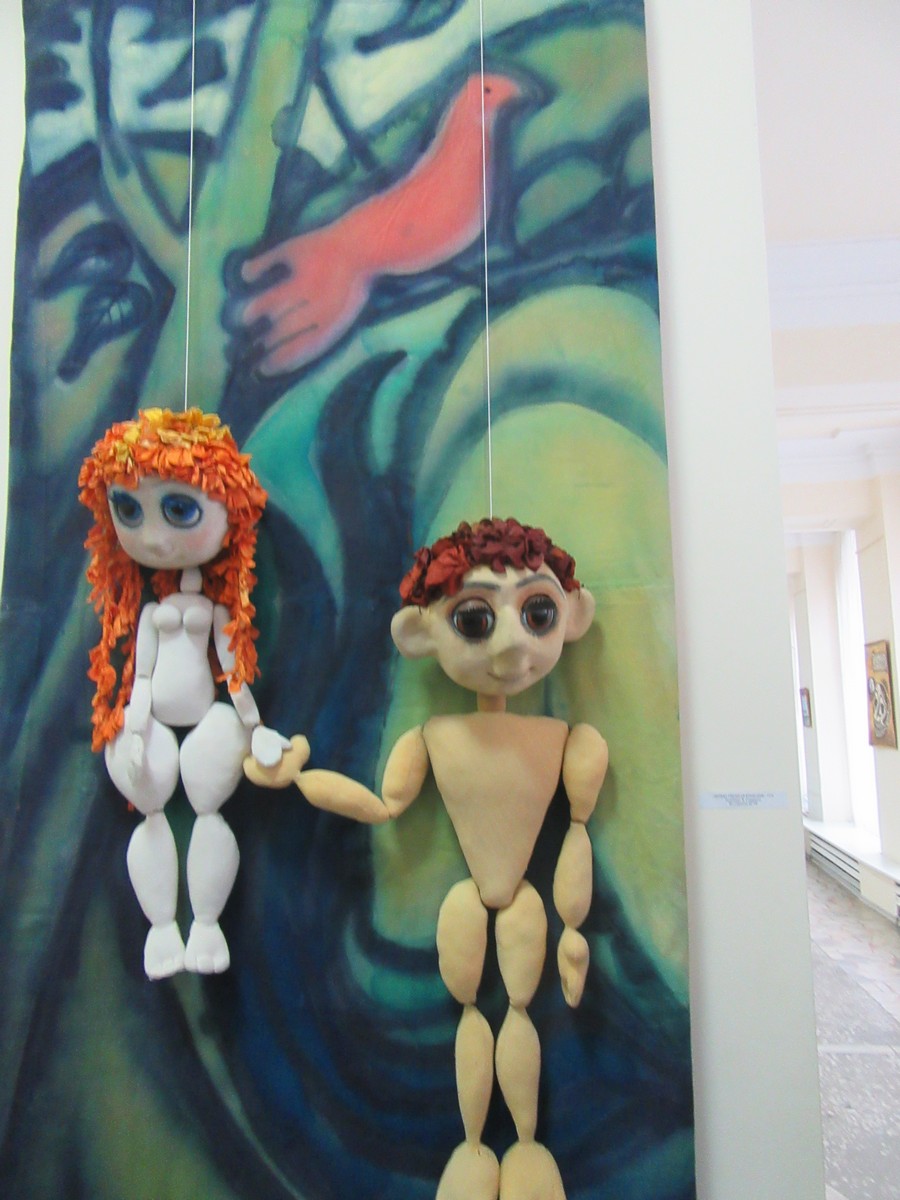 Онтология
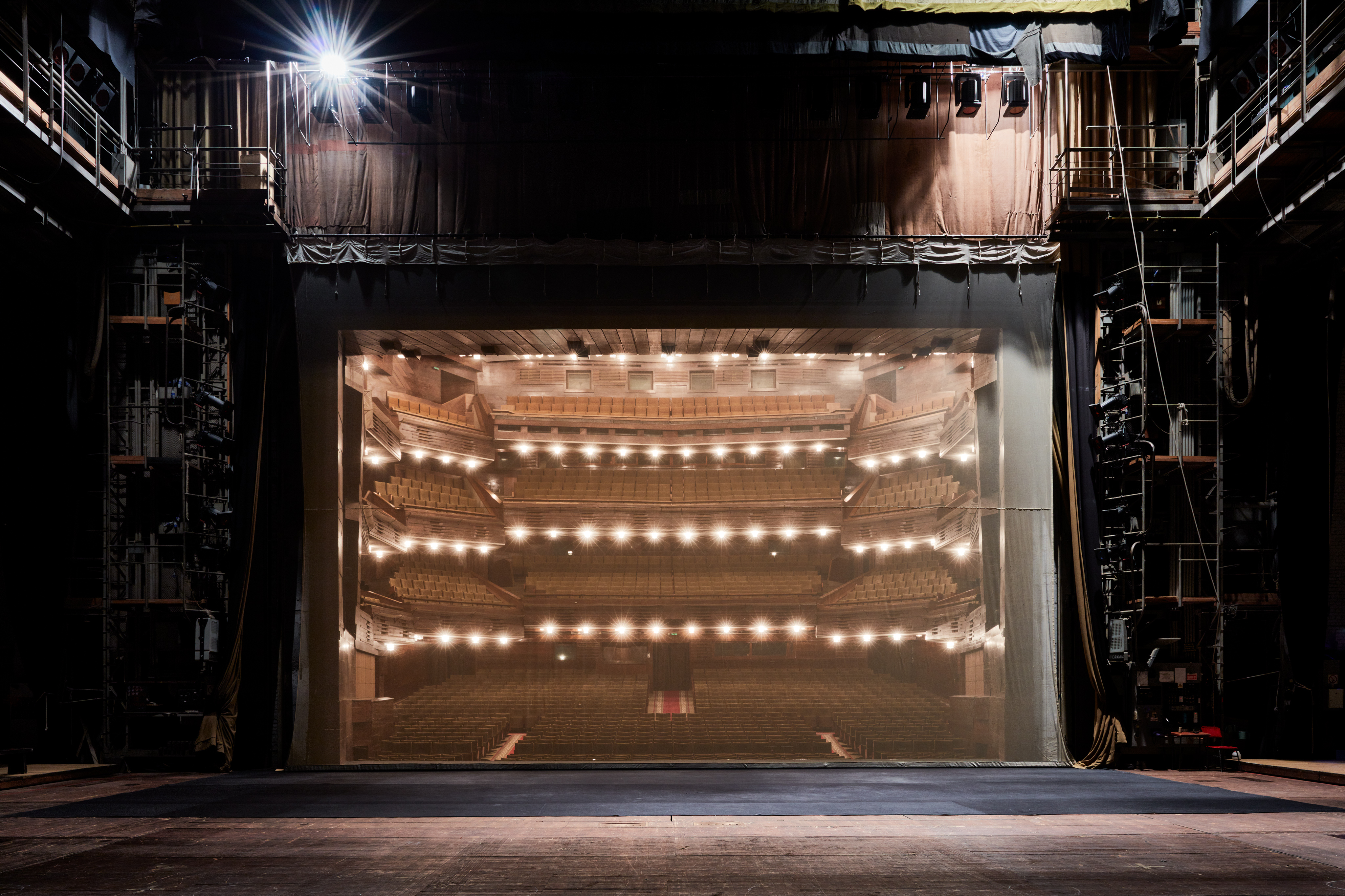 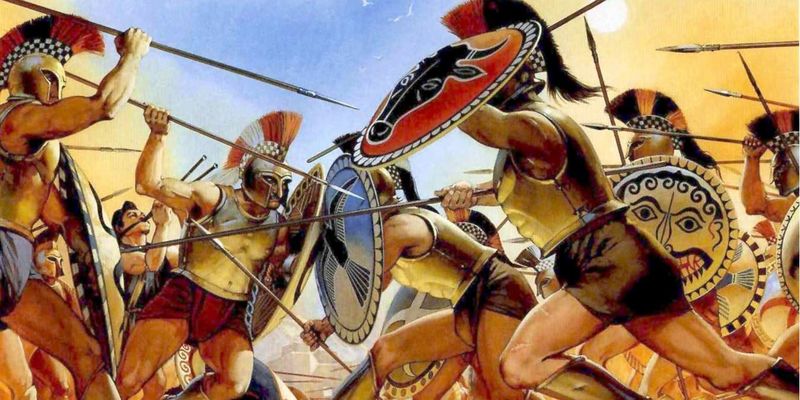 Онтология
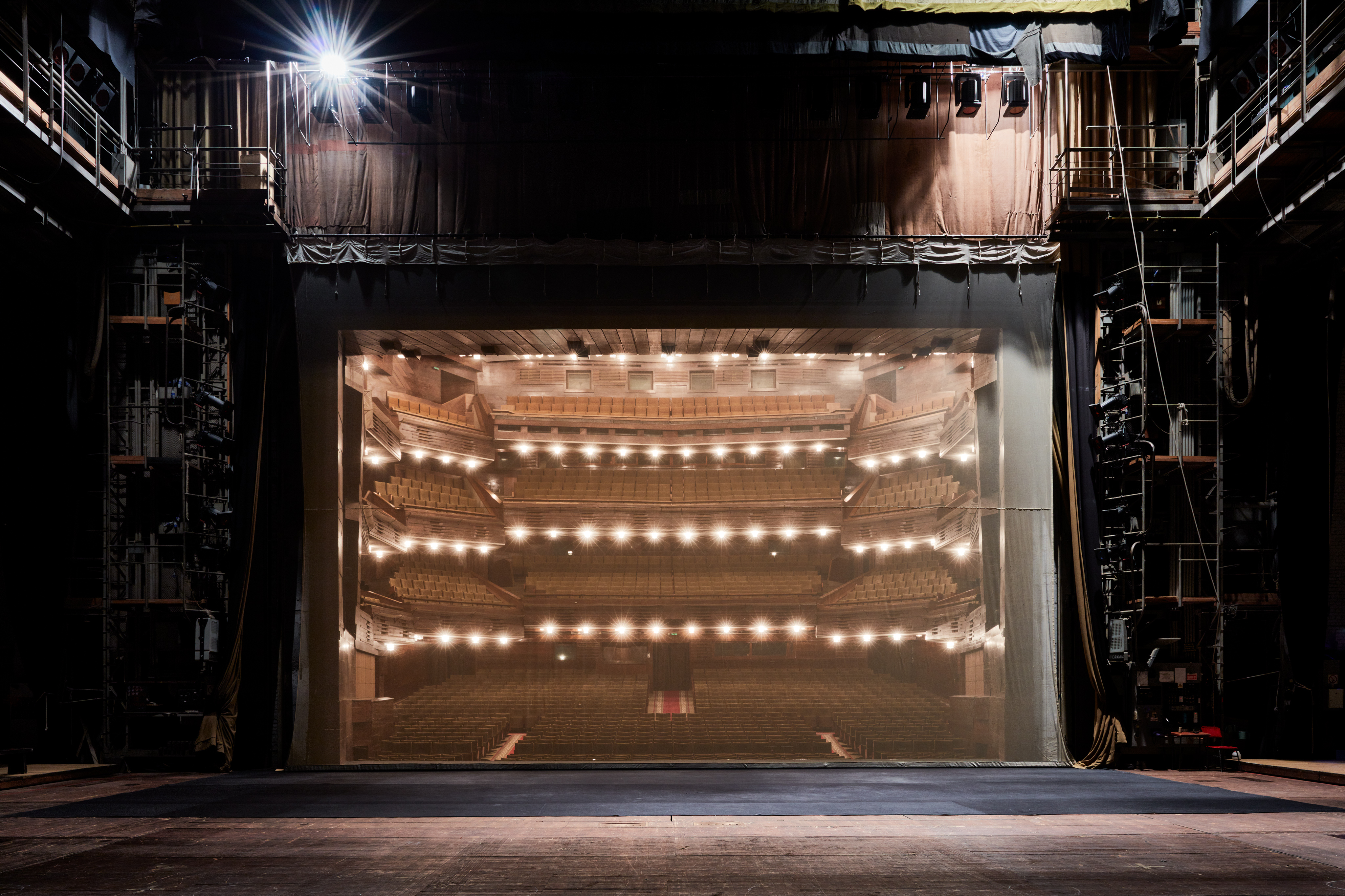 ТЕАТР
Das Sein ist ein Spiel, 
in dem sich 
der Mensch 
als Mitspieler bewähren muss.
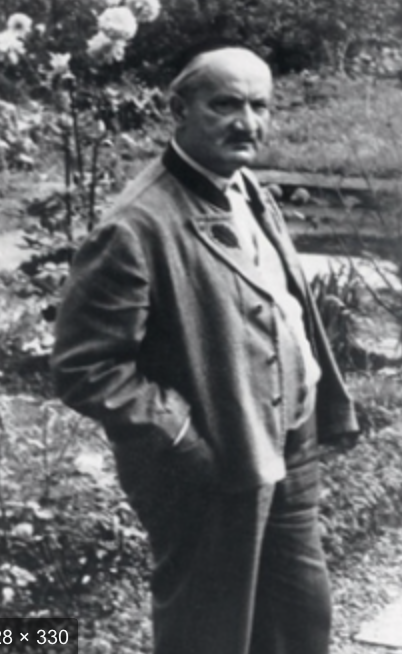 Онтология